TJEDAN BROJA π
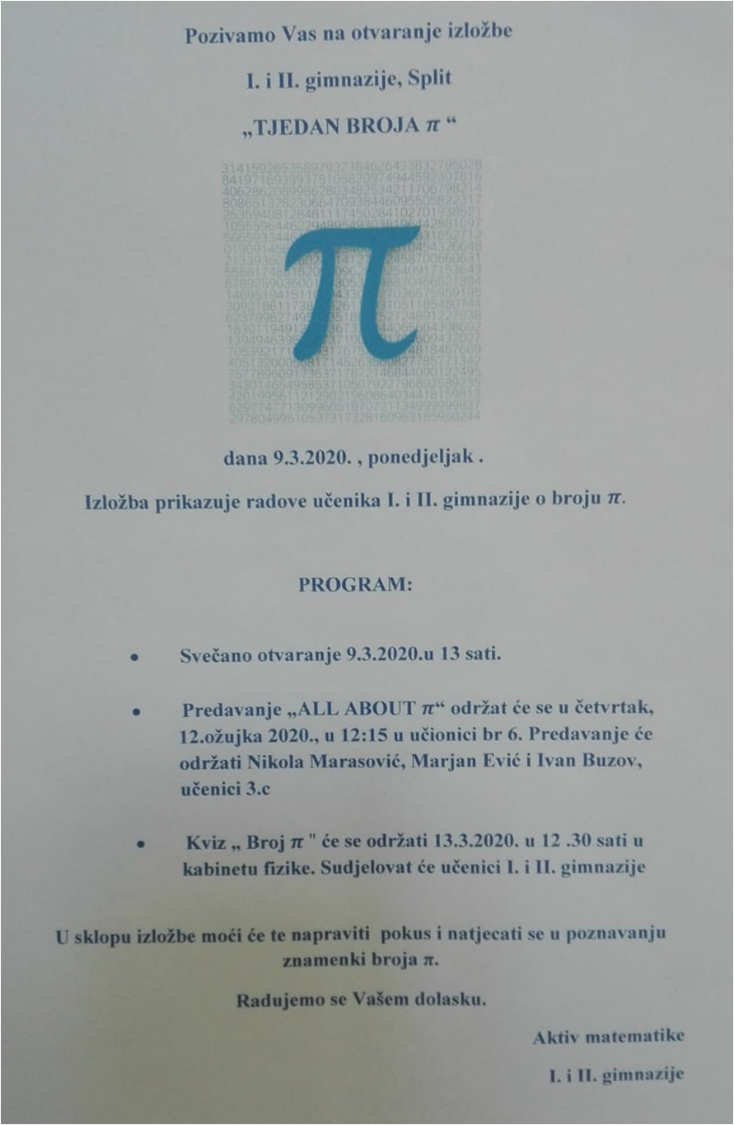 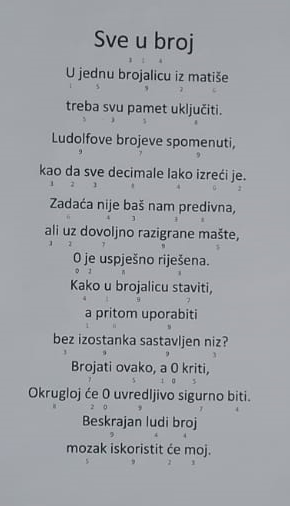 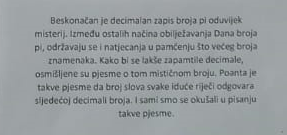 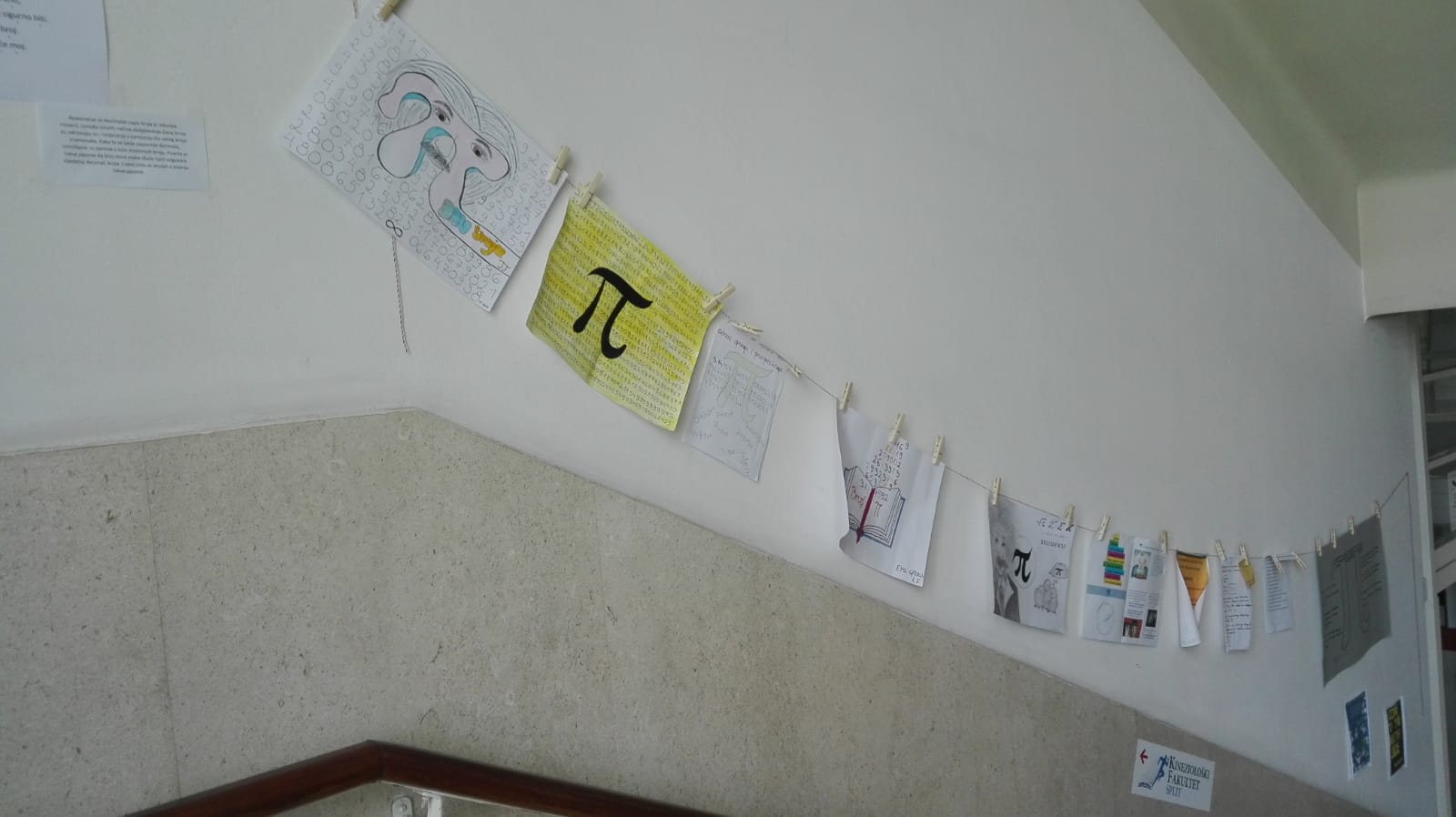 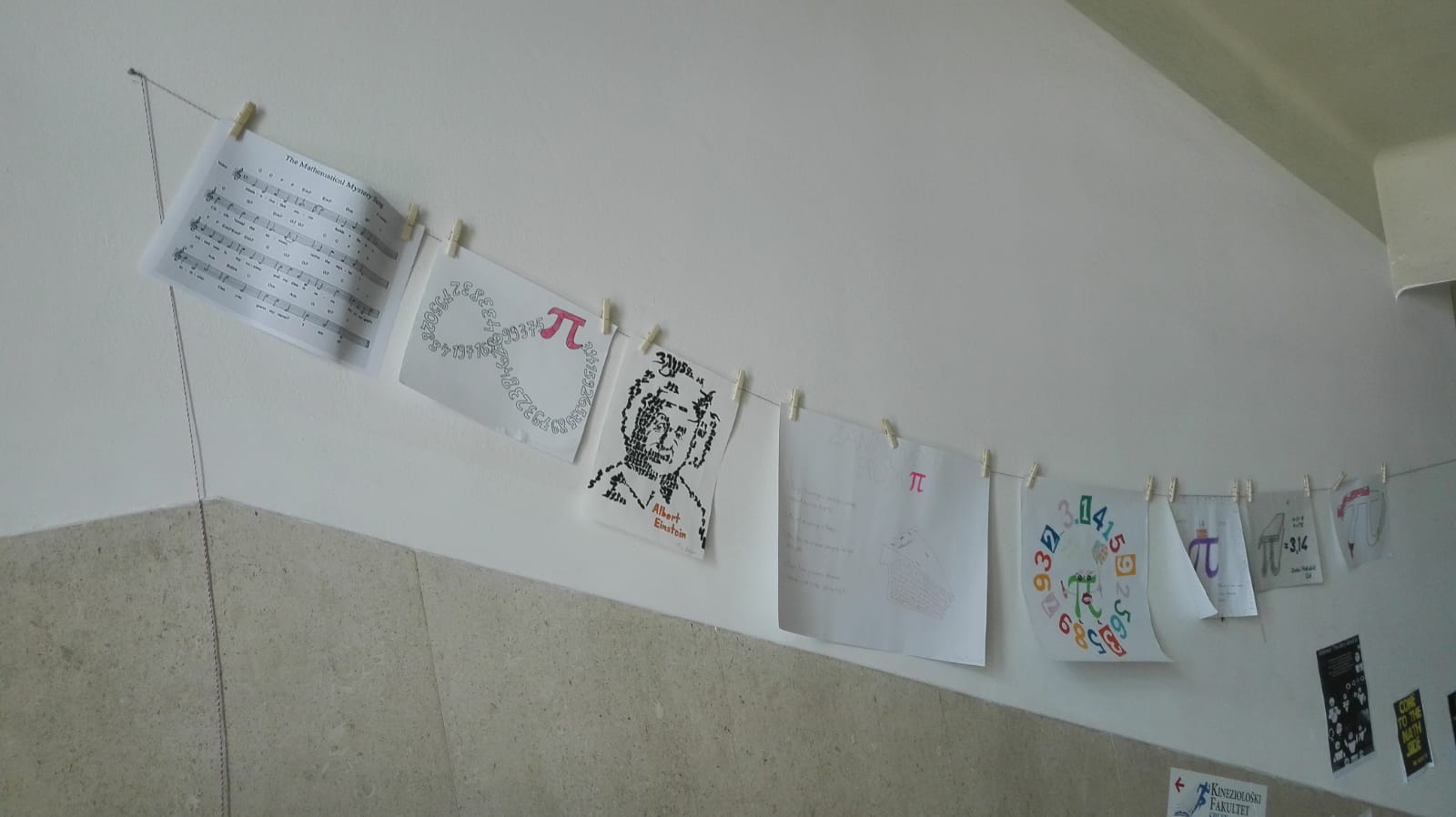 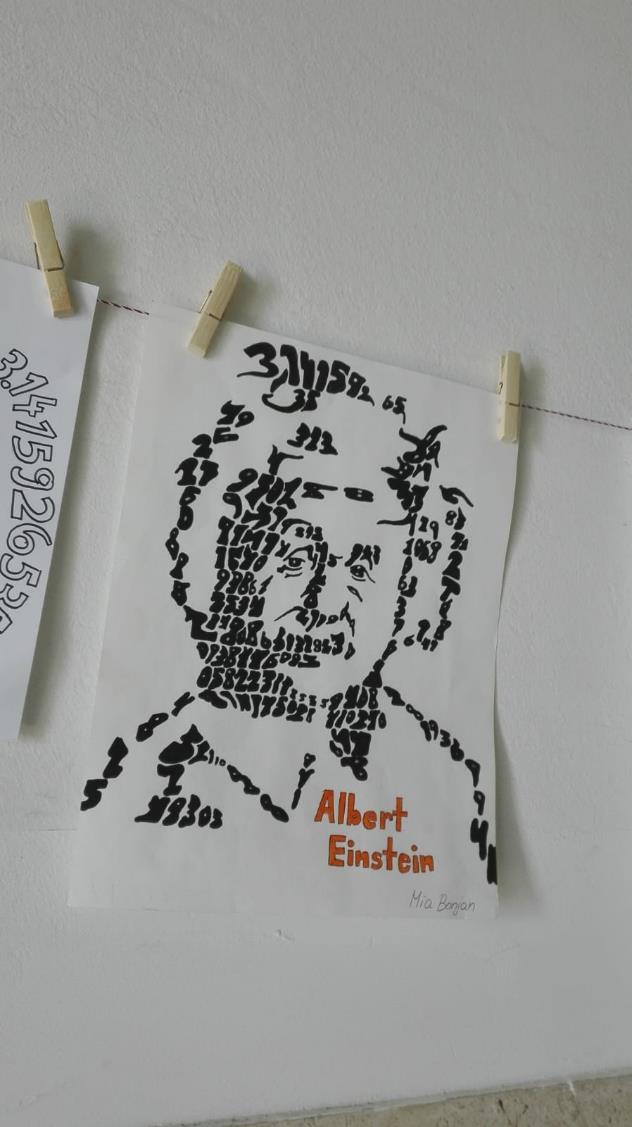 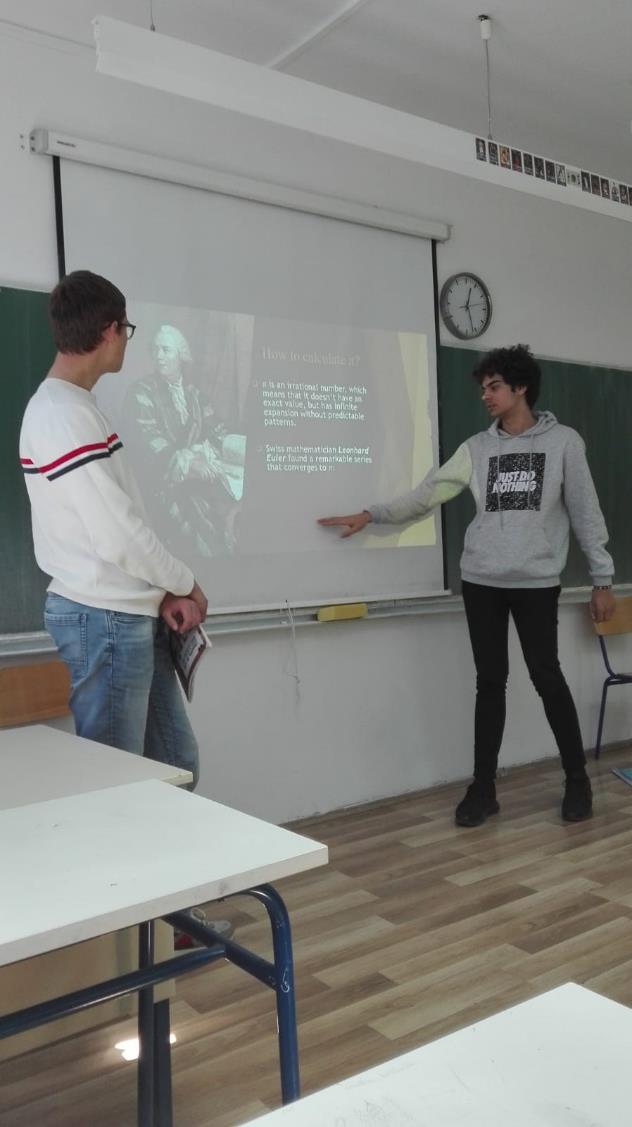 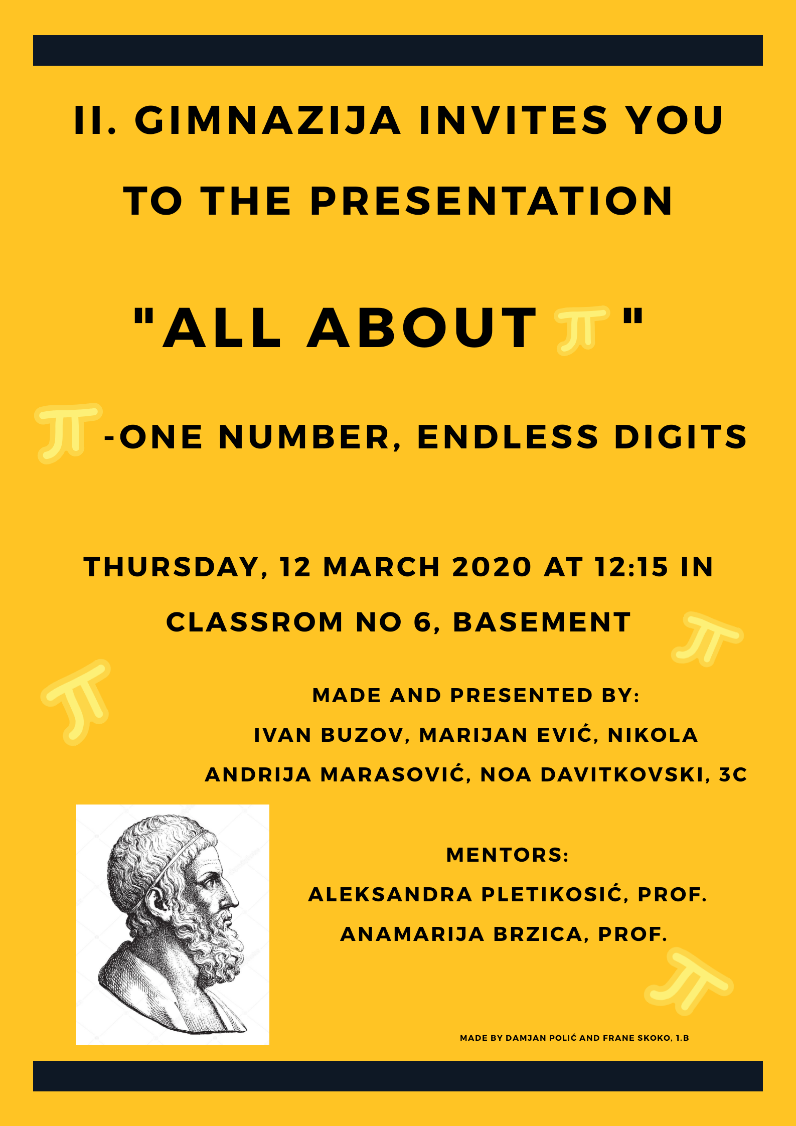